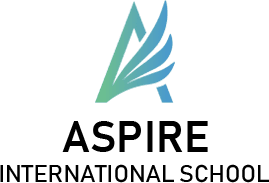 قسم المواد العربية
الصف الثانى الإعدادى
الدرس الثالث
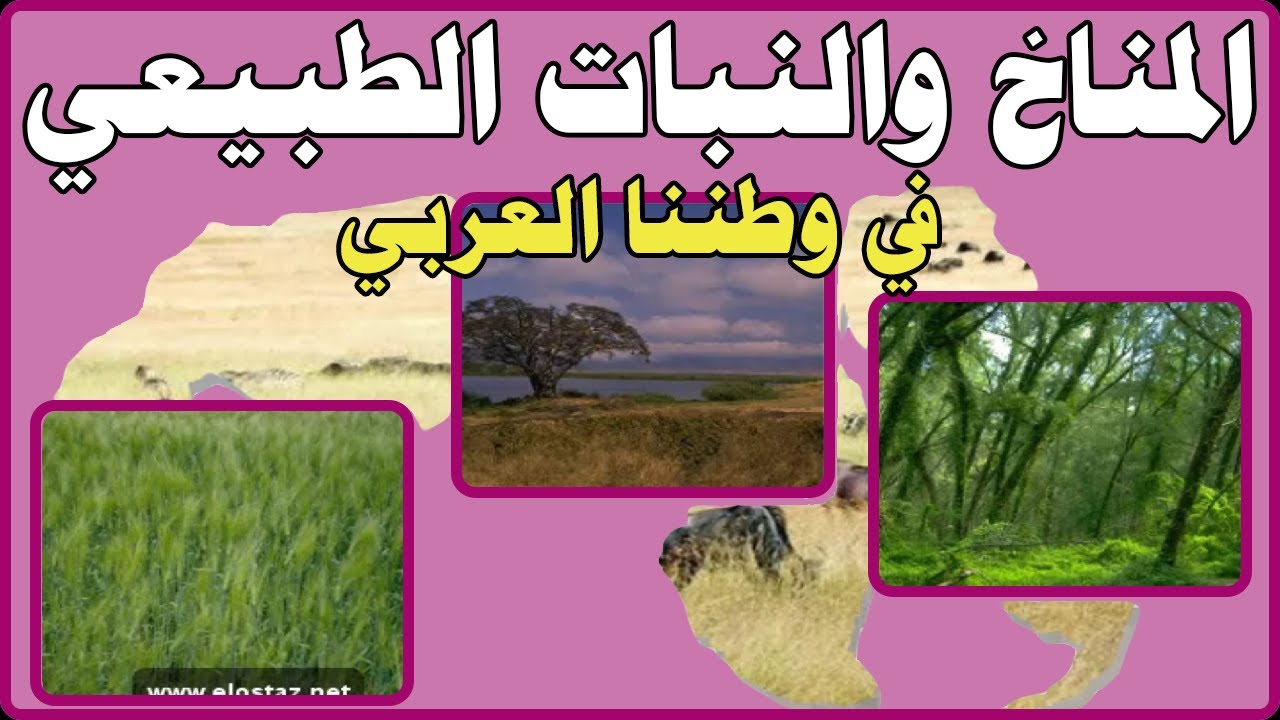 أهداف الدرس
يحدد العوامل المؤثرة فى مناخ الوطن العربى .
يقارن بين الأقاليم المناخية فى الوطن العربى .
يستنتج العلاقة بين الأقاليم لمناخية والنبات الطبيعى فى الوطن العربى .
يقدر عظمة الله سبحانه وتعالى فى تنوع المناخ .
العوامل المؤثرة فى مناخ الوطن العربى :
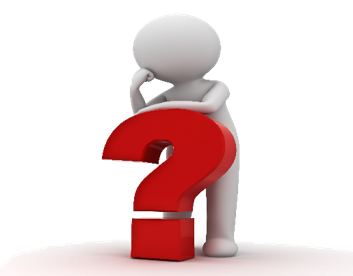 من أهم العوامل المؤثرة فى المناخ :
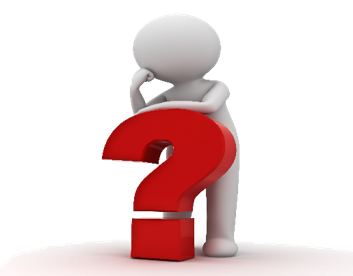 أولا : الموقع بالنسبة لدوائر العرض :
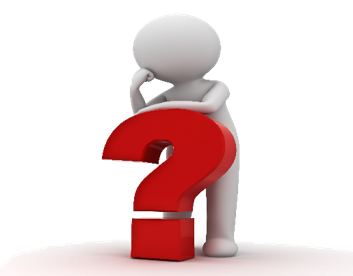 ثانيا : القرب والبعد عن المسطحات المائية :
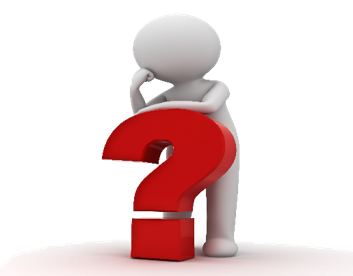 ثالثا : التضاريس :
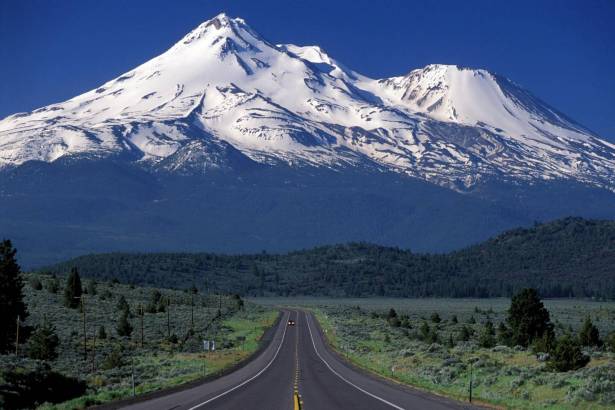 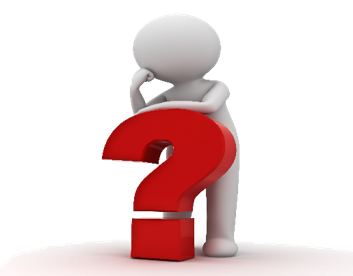 ب: اتجاه الكتل الجبلية :
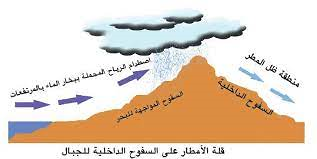 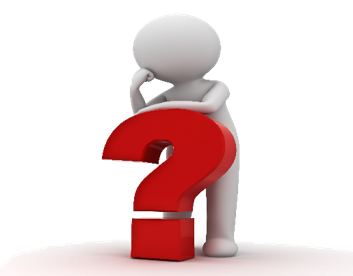 الأقاليم المناخية والنباتية :
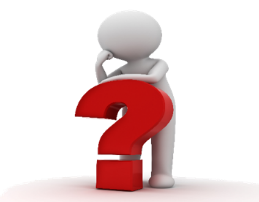 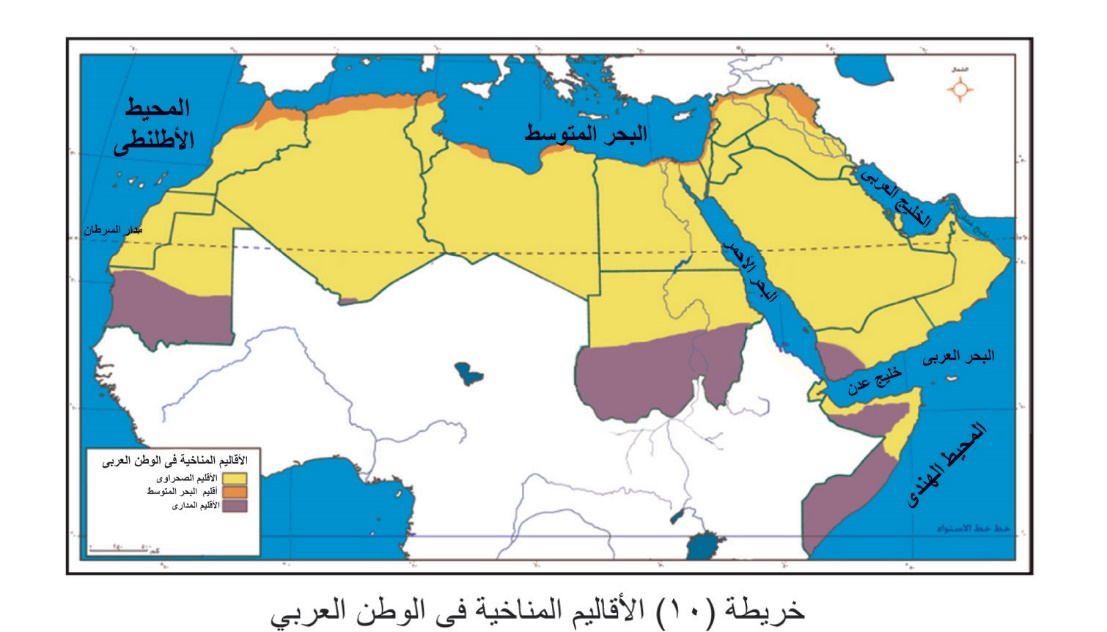 الأقاليم المناخية والنباتية :
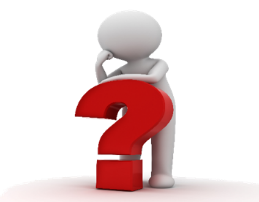 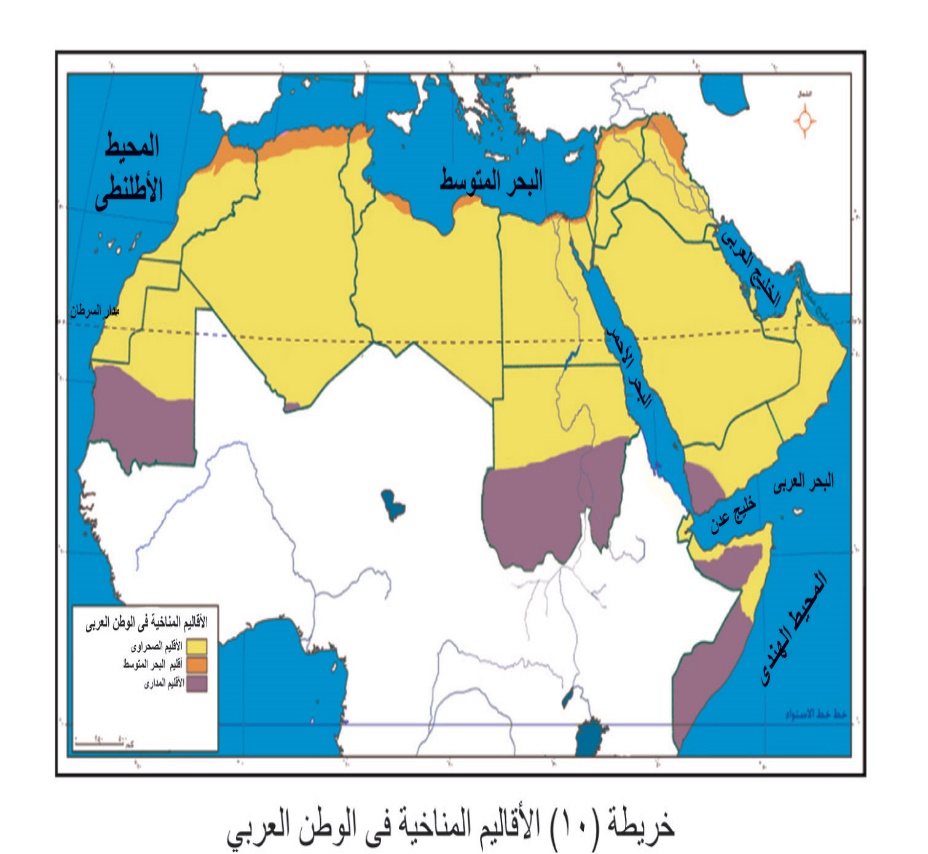 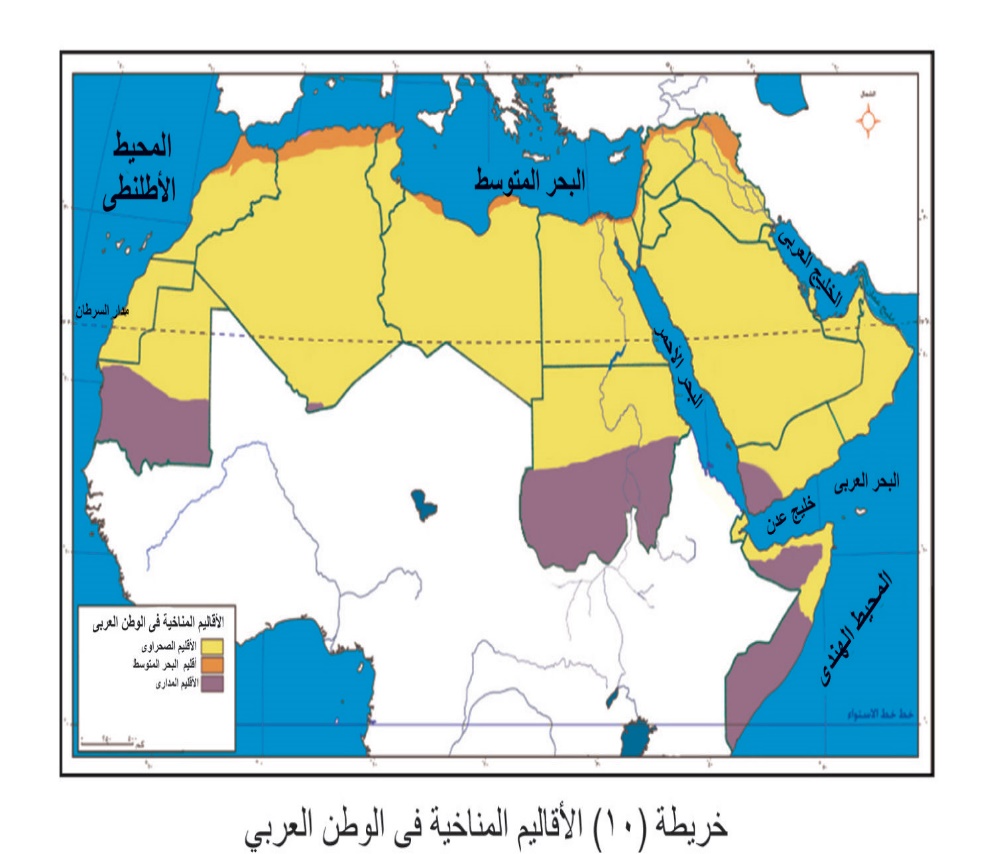 خصائص الأقاليم المناخية والنباتية فى الوطن العربى :
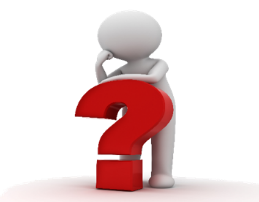 النبات الطبيعى والحيوان :
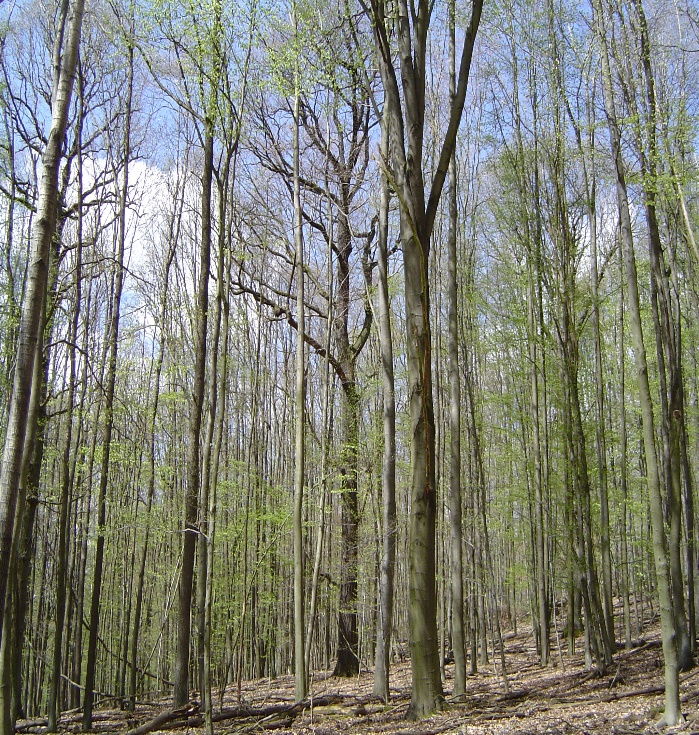 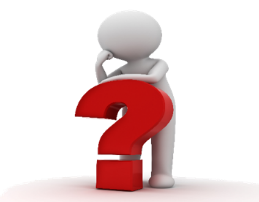 ب- الحشائش المعتدلة ( الاستبس ) :
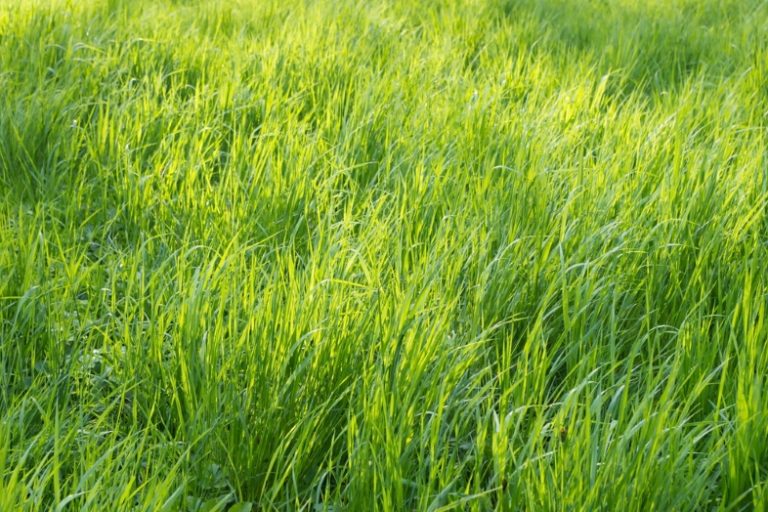 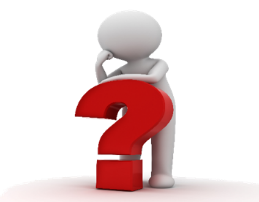 2- الاقليم الصحراوى :
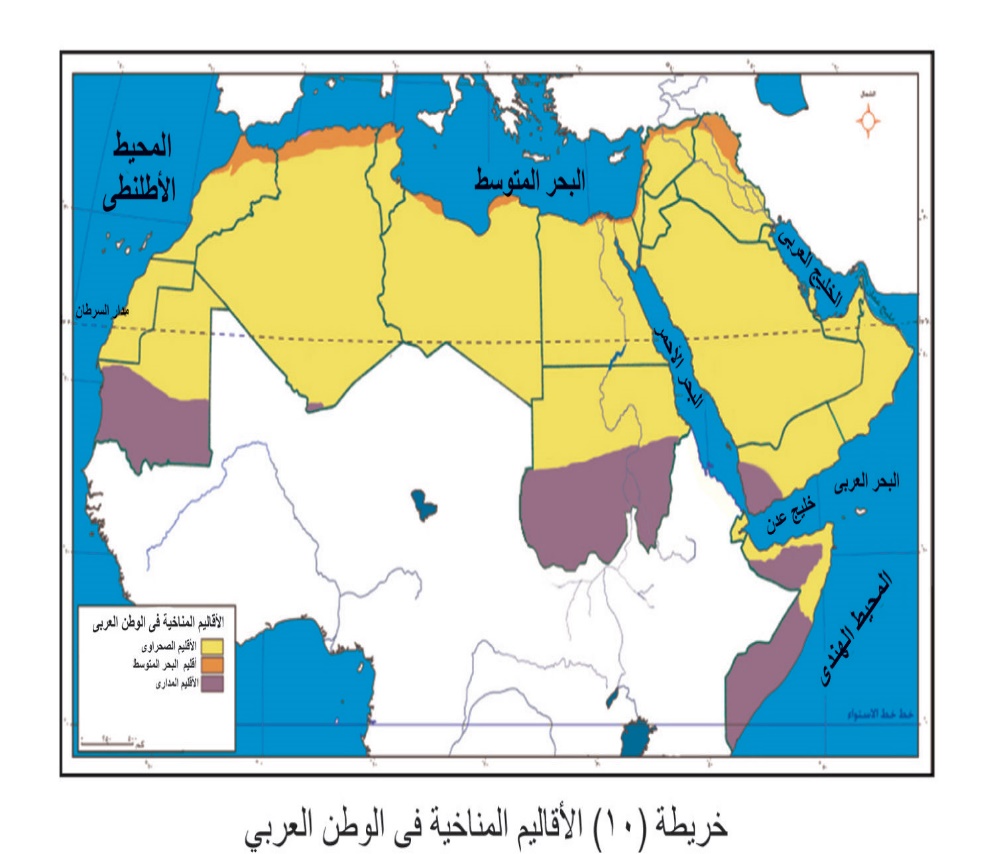 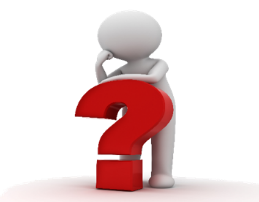 النبات الطبيعى والحيوان :
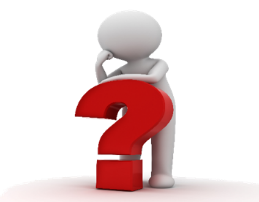 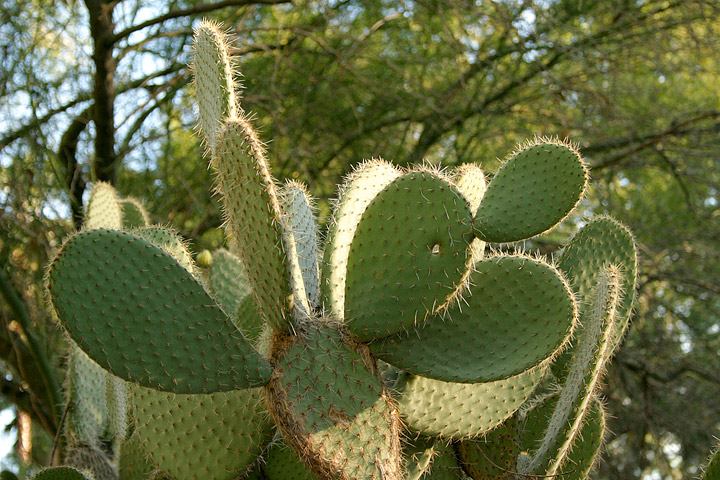 أهم الحيوانات :
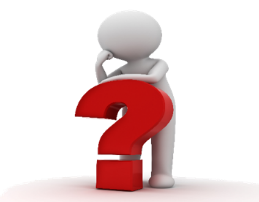 ثالثا : الاقليم المدارى :
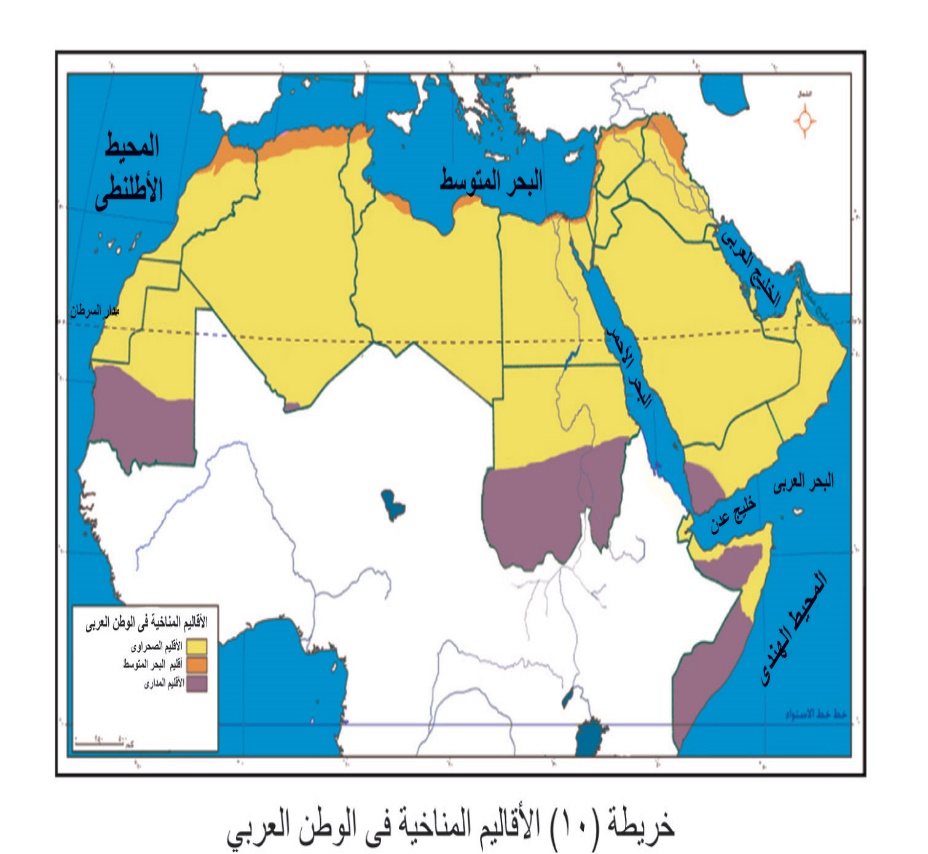 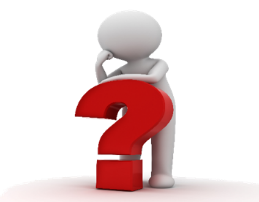 النبات الطبيعى والحيوان :
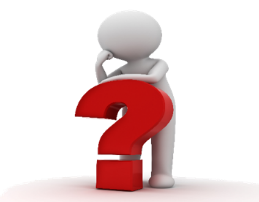 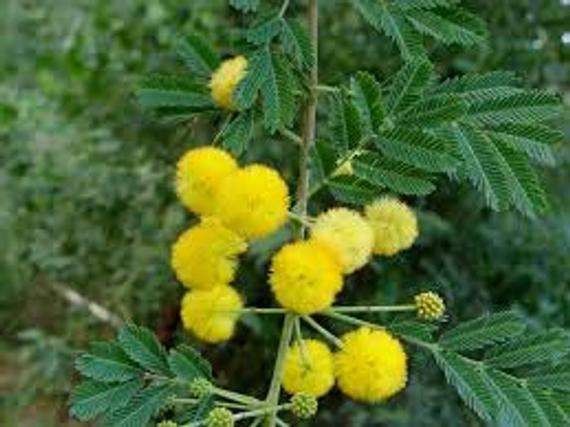 ب: الحشائش الحارة ( السافانا ) :
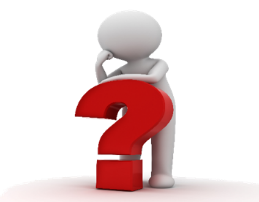 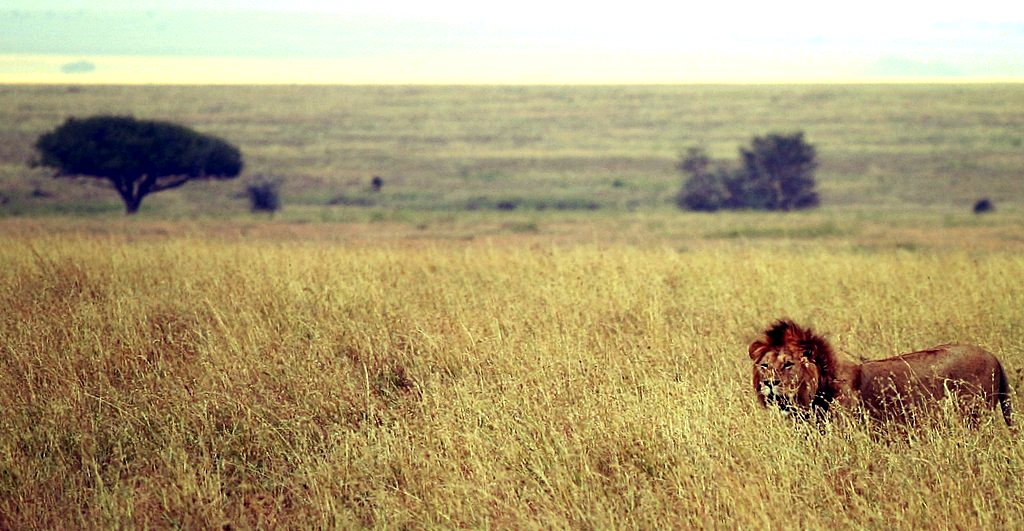